jus共催 第42回BLACK HOLEシェル芸勉強会
上田 隆一
近況
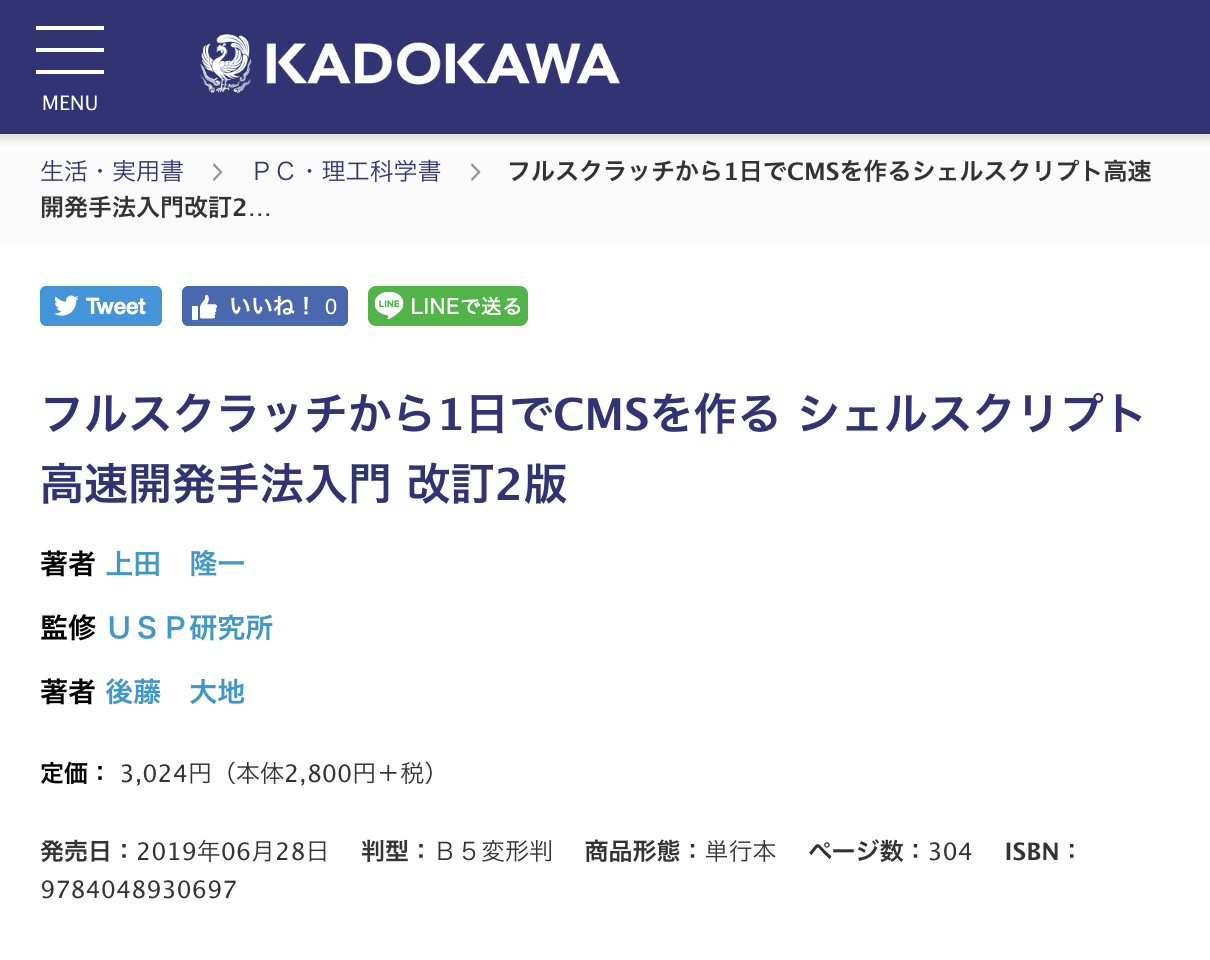 本が出ます
アノ本の第二版
第二版と言いつつ書き直しました
https://b.ueda.techの作り方

SoftwareDesignのシェル芸人からの挑戦状もよろしくお願いします。
2018/7/7
第36回シェル芸勉強会
2
シェル芸とは？
マウスも使わず、ソースコードも残さず、GUIツールを立ち上げる間もなく、あらゆる調査・計算・テキスト処理をCLI端末へのコマンド入力一撃で終わらすこと。あるいはそのときのコマンド入力のこと。

です。
2018/7/7
第36回シェル芸勉強会
3
今回の問題
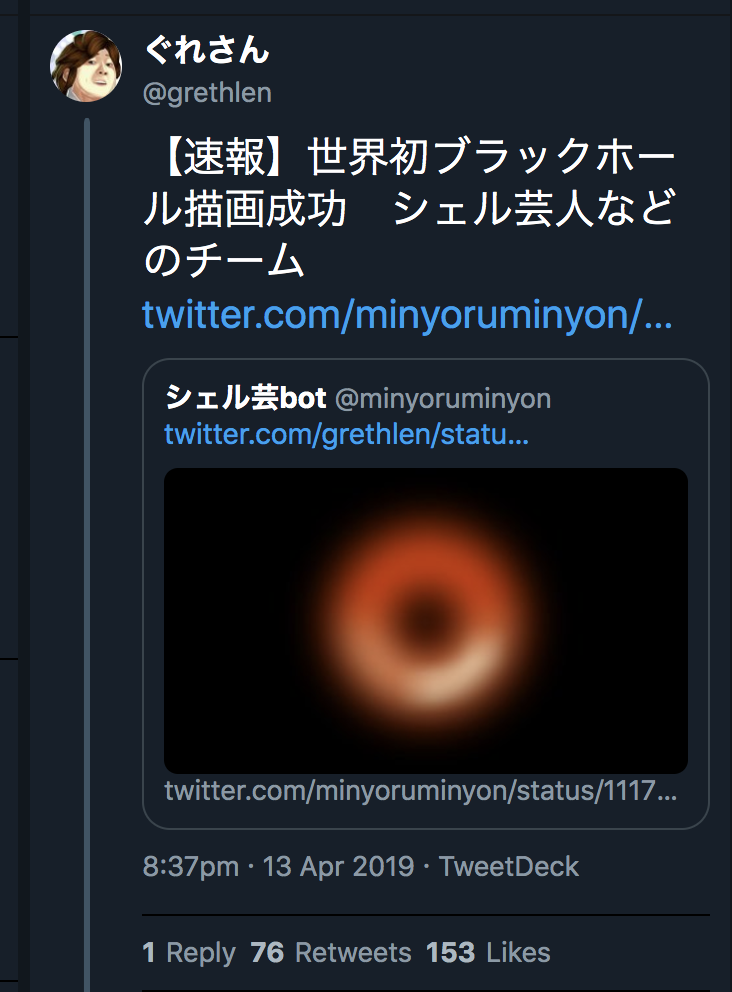 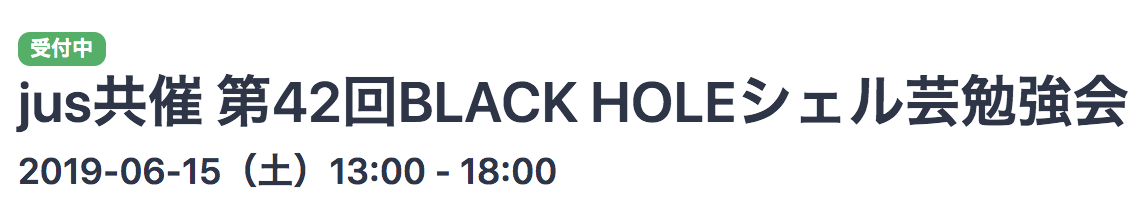 BLACK HOLEとは
誰も正解を言ってくれない
こちらもブラックホールだけどこちらではなく・・・
2018/7/7
第36回シェル芸勉強会
4
BLACK HOLEとは
ファミコンの「アトランティスの謎」という●●ゲーの42面
＿人人人人人人＿ ＞　床がない　＜ ￣Y^Y^Y^Y^Y^￣
2018/7/7
第36回シェル芸勉強会
5
ということで
本日はBLACK HOLE的な問題を7題
（いつもは8題だけど厳しいので7題）
やっぱり8題にしました
ブラックホールなので
2018/7/7
第36回シェル芸勉強会
6
進め方
1問に15分強（今回は7問8問）
問題に対するアプローチを考える
それを実現するコマンドやオプションがないか調査（manなどで）
シェル芸botのツイートも参考になります
手を動かす

チーム分け（6人くらい）
玄人は教える
素人は教わる
2018/7/7
第36回シェル芸勉強会
7
開始！
2018/7/7
第36回シェル芸勉強会
8